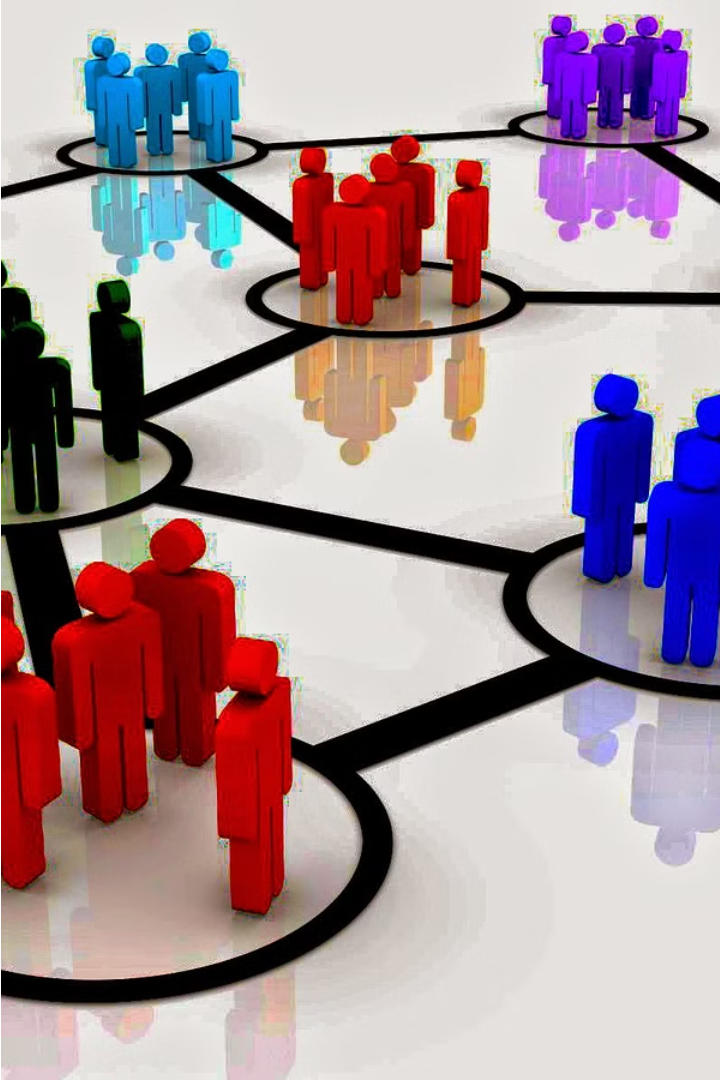 Pengantar Manajemen Organisasi Nirlaba
Organisasi nirlaba adalah entitas yang tidak berorientasi pada keuntungan, tetapi fokus pada tujuan sosial, budaya, atau lingkungan. Manajemen organisasi nirlaba memerlukan pendekatan yang unik, dengan penekanan pada penggunaan sumber daya secara efisien untuk mencapai misi dan tujuan organisasi.
by Rahayu Sulistiowati
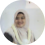 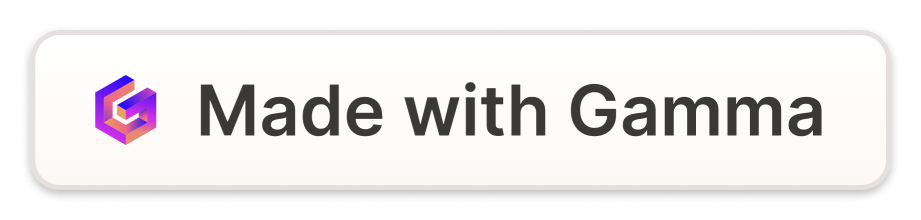 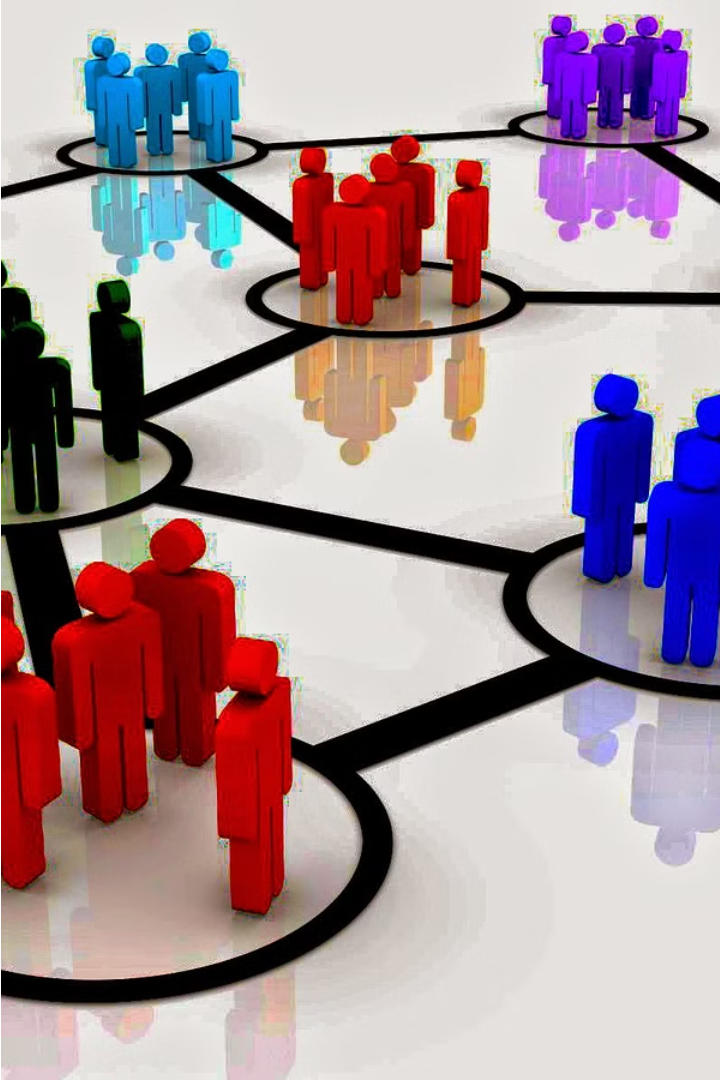 Definisi Organisasi Nirlaba
Organisasi nirlaba adalah organisasi yang didirikan bukan untuk mencari keuntungan, melainkan untuk memberikan manfaat kepada masyarakat atau kelompok tertentu. Tujuan utamanya adalah melayani kepentingan publik, bukan menghasilkan profit bagi pemilik atau pemegang saham.
Organisasi nirlaba dapat berupa lembaga sosial, amal, keagamaan, pendidikan, atau organisasi kemasyarakatan lainnya. Sumber pendanaan mereka berasal dari donasi, hibah, dan iuran anggota, bukan dari penjualan barang atau jasa seperti organisasi bisnis pada umumnya.
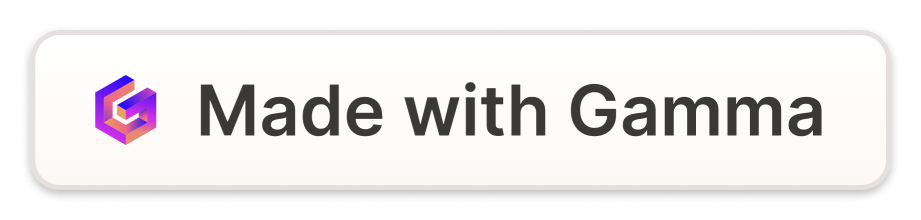 Karakteristik Organisasi Nirlaba
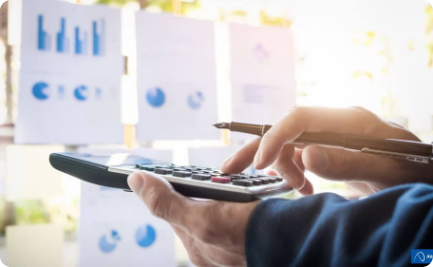 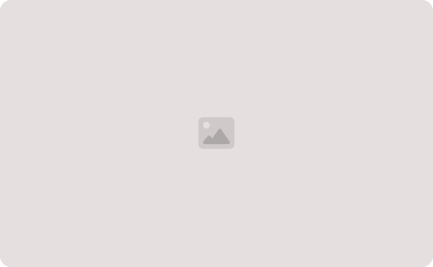 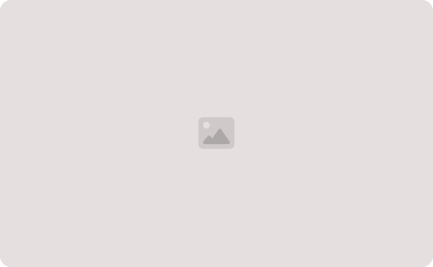 Tujuan Utama
Sumber Pendanaan
Struktur Organisasi
Organisasi nirlaba bertujuan untuk memberikan manfaat dan pelayanan kepada masyarakat, bukan untuk mencari keuntungan pribadi.
Organisasi nirlaba mengandalkan donasi, hibah, dan pendanaan dari berbagai pihak, bukan dari penjualan barang atau jasa.
Organisasi nirlaba umumnya memiliki struktur yang fleksibel dan lebih datar, dengan fokus pada kerja sama tim dan pemberdayaan anggota.
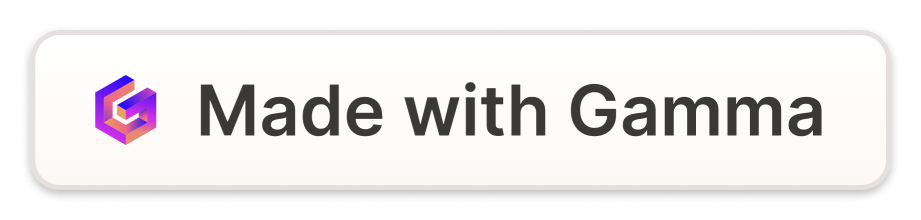 Struktur Organisasi Nirlaba
Struktur organisasi nirlaba umumnya terdiri dari dewan pengurus, direktur eksekutif, dan staf. Dewan pengurus bertanggung jawab atas pengambilan keputusan strategis, sedangkan direktur eksekutif memimpin operasional harian organisasi.
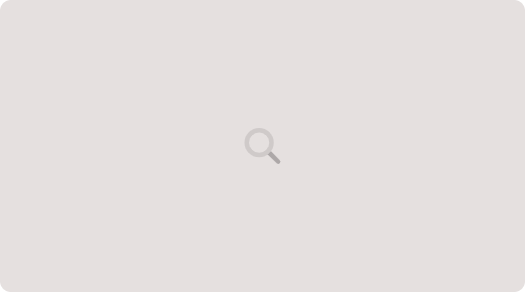 Staf terbagi dalam berbagai divisi fungsional seperti program, keuangan, pemasaran, dan sumber daya manusia. Pembagian tugas yang jelas memastikan koordinasi dan efektivitas dalam mencapai misi organisasi.
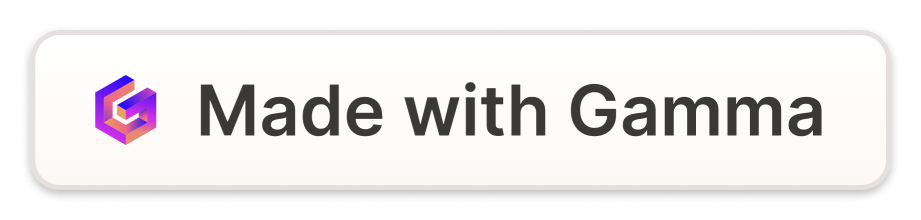 Kepemimpinan dalam Organisasi Nirlaba
Visi Inspiratif
Motivasi Intrinsik
Kolaborasi dan Pemberdayaan
Komunikasi Efektif
Pemimpin organisasi nirlaba harus memiliki visi yang jelas dan menginspirasi anggota organisasi untuk mencapai misi mulia mereka. Visi ini menjadi kompas yang mengarahkan semua keputusan dan tindakan organisasi.
Pemimpin yang efektif dalam organisasi nirlaba memiliki motivasi intrinsik, didorong oleh tujuan sosial daripada keuntungan pribadi. Mereka mampu menginspirasi orang lain untuk terlibat dan berkomitmen pada misi organisasi.
Kemampuan komunikasi yang kuat sangat penting bagi pemimpin organisasi nirlaba agar dapat menyampaikan visi, mengoordinasikan kegiatan, dan mempertahankan dukungan pemangku kepentingan.
Pemimpin organisasi nirlaba harus mampu membangun tim yang solid dan mendelegasikan tanggung jawab. Mereka harus menciptakan lingkungan yang mendukung partisipasi aktif dan pengambilan keputusan bersama.
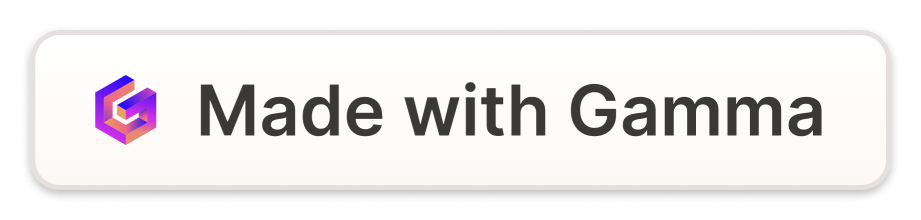 Manajemen Sumber Daya Manusia
Rekrutmen dan Seleksi
Pelatihan dan Pengembangan
Proses menjaring calon pekerja yang sesuai dengan kualifikasi dan kebutuhan organisasi demi mencapai tujuan organisasi.
Memastikan karyawan memiliki keterampilan dan pengetahuan yang dibutuhkan melalui program pelatihan yang efektif.
Manajemen Kinerja
Kesejahteraan Karyawan
Mengevaluasi dan memberikan umpan balik terhadap kinerja karyawan untuk mendorong pertumbuhan dan perbaikan.
Memperhatikan kesehatan, keamanan, dan kepuasan karyawan demi mempertahankan kinerja dan motivasi.
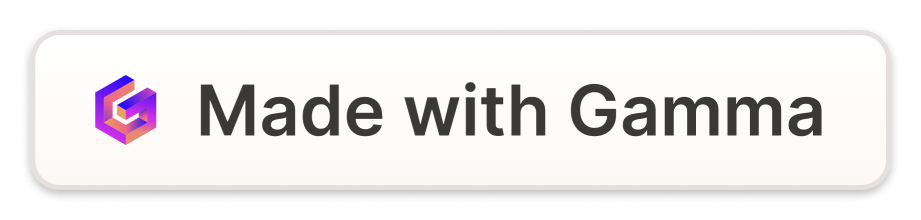